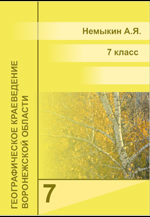 Влияние хозяйственной деятельности человека на растительность и животный мир
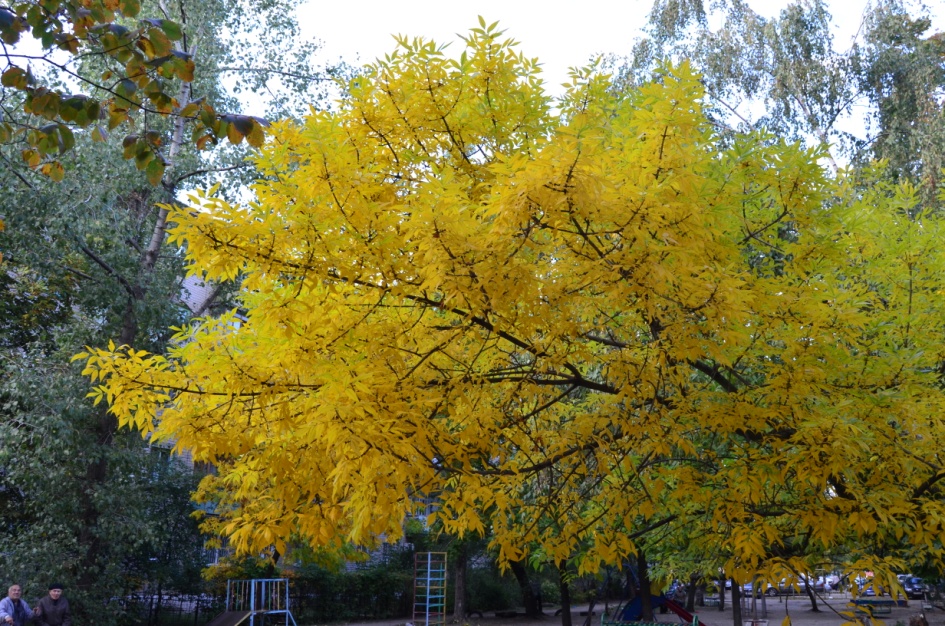 www.край36.рф
Влияние хозяйственной деятельности человека на растительность и животный мир
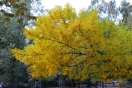 Вспомните
Как хозяйственная деятельность человека влияет на природу?
 Как под её влиянием меняются почвы, внутренние воды, рельеф?
Влияние хозяйственной деятельности человека на растительность и животный мир
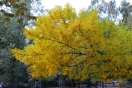 Антропогенное воздействие на растительность и животный мир
Воздействие хозяйственной деятельности человека, или антропогенное воздействие, на растительность и животный мир области началось в глубокой древности, уже в каменном веке. Наиболее активно человек менял природу со второй половины ХХ века.
В наши дни площадь сельскохозяйственных угодий в области составляет 76%.
Площадь лесов сократилась с 50 до 10%.
Коллекция оленьих рогов
Влияние хозяйственной деятельности человека на растительность и животный мир
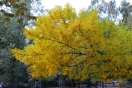 Искусственные лесонасаждения
Лесная растительность в области не только уничтожалась, но и искусственно восстанавливалась. 
Первые лесополосы в области появились в 1892 году. 
Они высаживались в Каменной степи под руководством В. В. Докучаева. 
Наш регион стал в этом начинании одним из первых в Российской Империи.
Лесополоса
Влияние хозяйственной деятельности человека на растительность и животный мир
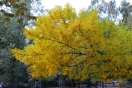 Изменение животного мира области человеком
В результате хозяйственной деятельности человека животный мир области начал меняться уже в древности. 
На памяти человека в нашем регионе обитали рыси, медведи, соболи, туры, сайгаки, глухари, тарпаны. 
Причины исчезновения животных – неумеренная охота на них и уничтожения местообитаний. 
Другие животные, напротив, были завезены в область издалека (акклиматизация) или повторно переселены в нашу местность после полного истребления (реакклиматизация).
Тарпан
Влияние хозяйственной деятельности человека на растительность и животный мир
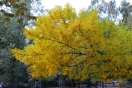 Редкие и исчезающие виды растений и животных
В 2011 году в Воронеже была выпущена Красная книга Воронежской области. В первый том вошла информация о 349 видах растений. 
Из них 258 видов покрытосеменных, 3 голосеменных, 7 папоротниковидных, 4 плауновидных, 42 мохообразных, 35 лишайников. Кроме растений, сюда попало 24 вида грибов.
Кувшинка
Влияние хозяйственной деятельности человека на растительность и животный мир
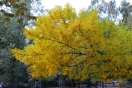 В томе, посвящённом редким животным, упоминается 384 вида. 
Из них 263 вида беспозвоночных, 21 рыб, 11 видов земноводных и пресмыкающихся, 64 вида птиц, 25 видов млекопитающих.
Бобр
Влияние хозяйственной деятельности человека на растительность и животный мир
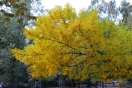 Вопросы
Почему видовое разнообразие растений и животных Воронежской области существенно снизилось?
Для чего производятся искусственные лесонасаждения? 
Как человек способствует восстановлению разнообразия видов животных?
Что такое Красная книга? Как много видов внесено в Красную книгу Воронежской области? Какие краснокнижные виды животных и растений вам известны?
©www.край36.рф
Влияние хозяйственной деятельности человека на растительность и животный мир
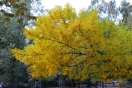 Творческое задание
Расскажите о лесонасаждениях в вашем населённом пункте или его окрестностях. 
Для чего они были созданы? 
Какие растения есть в них? 
В каком они находятся состоянии?
©www.край36.рф